MIS3502: Web Service Programming
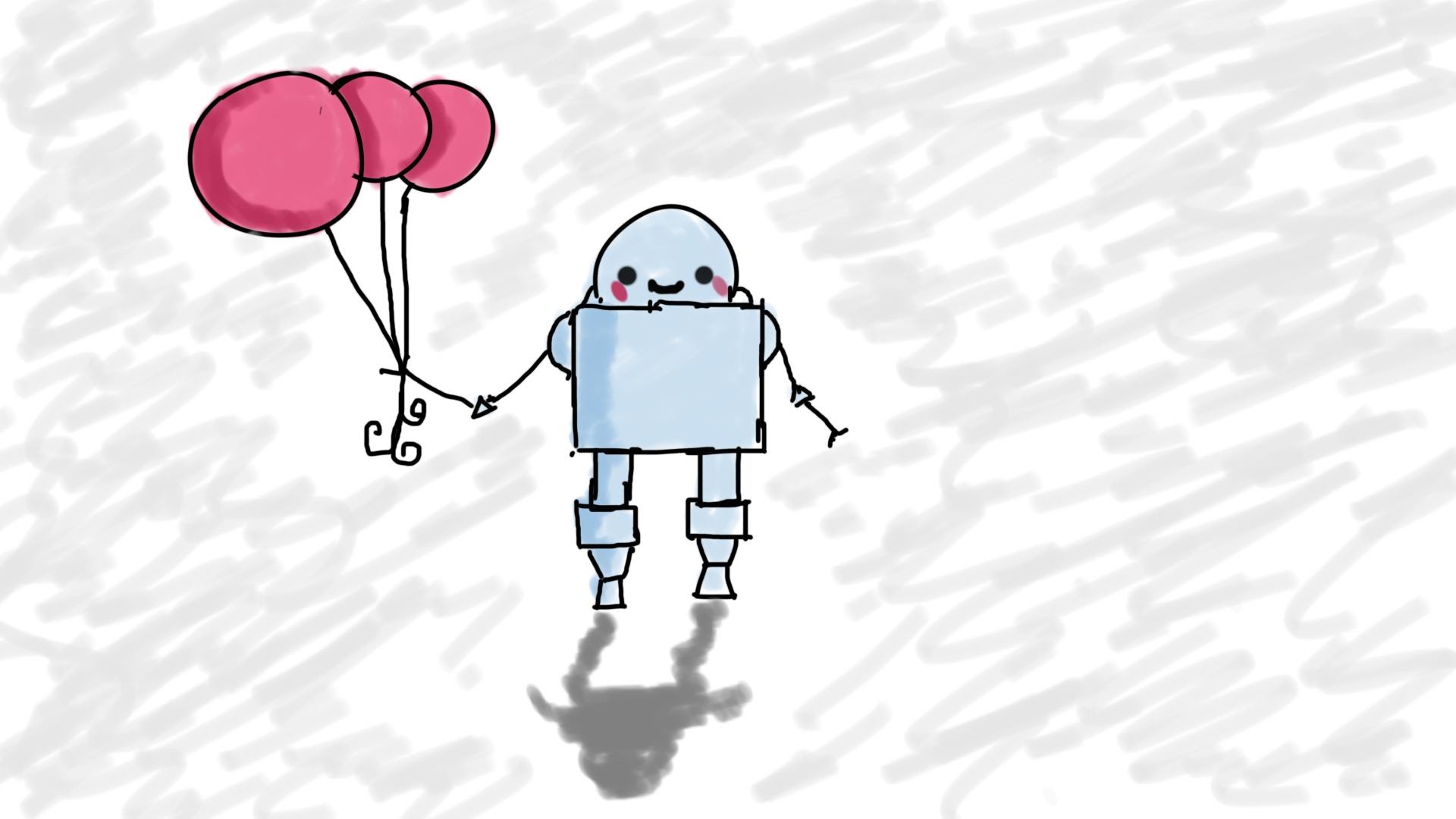 Web Services, asynchronous requests, and Axios (oh, my!)
Jeremy Shafer
jeremy@temple.edu
https://community.mis.temple.edu/jshafer
Unless otherwise indicated, all decorative images are by Unknown Author and licensed under CC BY-NC
Get ready!
2
Agenda
Understanding asynchronous vs. synchronous code
Using Axios to leverage resources
3
Let’s start with some fun…
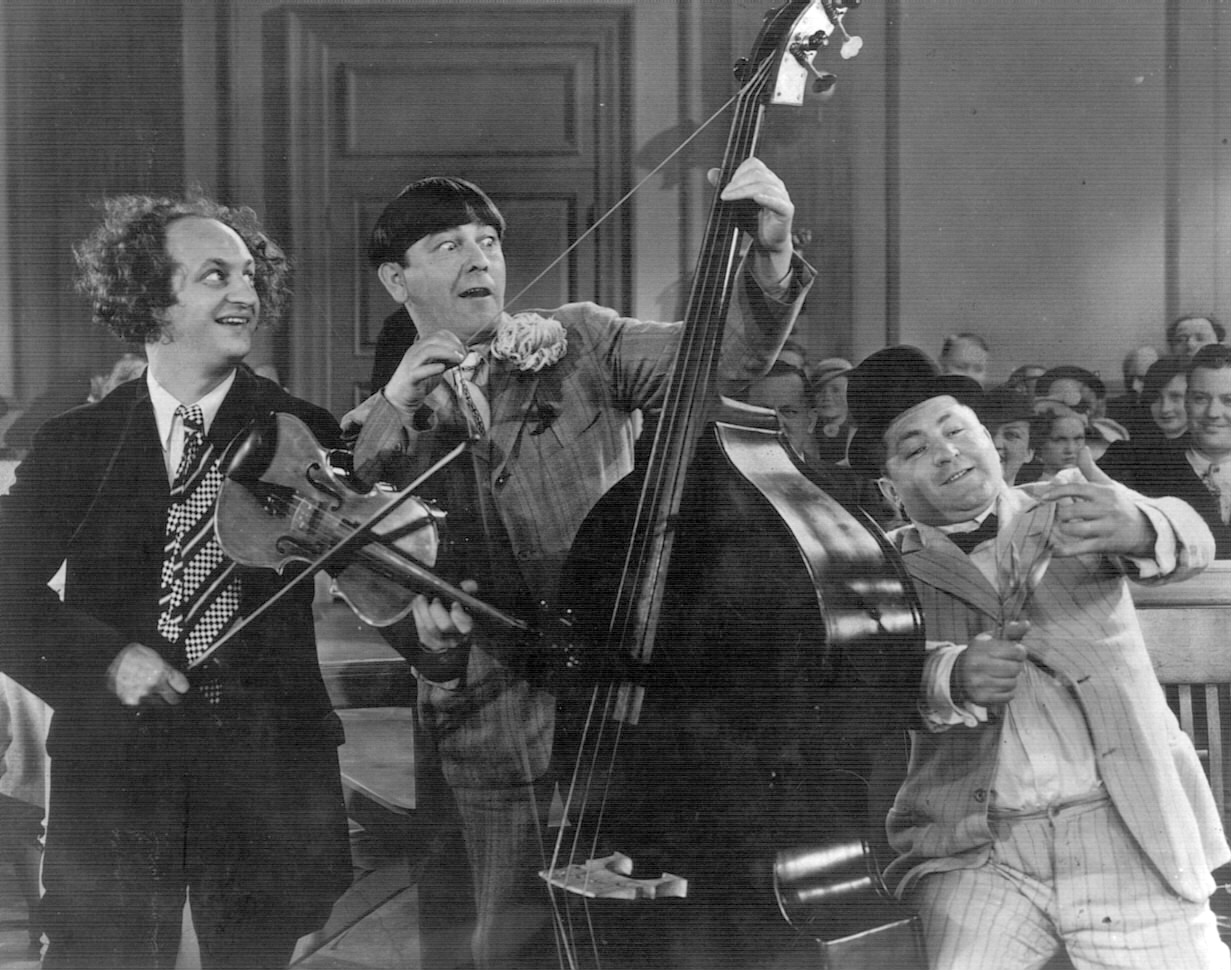 These are the three stooges: Larry, Moe, and Curly.
4
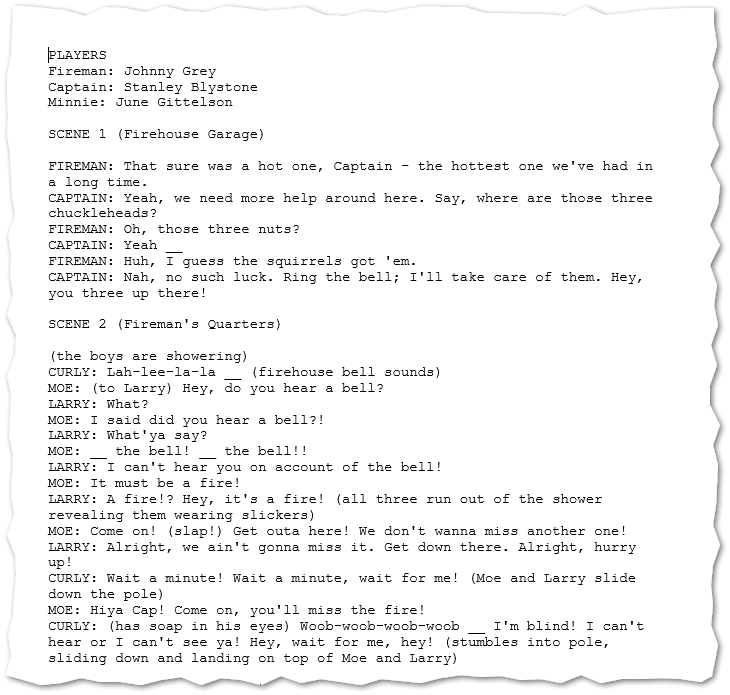 This is a script…
5
Ok… good to know… how is this relevant?
These ideas can help us think about:

What does it mean for communication to be asynchronous?
Why JavaScript is called a "non-blocking" language?
An experiment with an API that doesn't always respond in a timely fashion.
Why do all that nasty thinking?

 Understand JavaScript a bit better
 Understand Web Development a bit better
 Prepare you to work with multiple APIs (like, in the class project)
6
What does it mean for communication to be asynchronous?
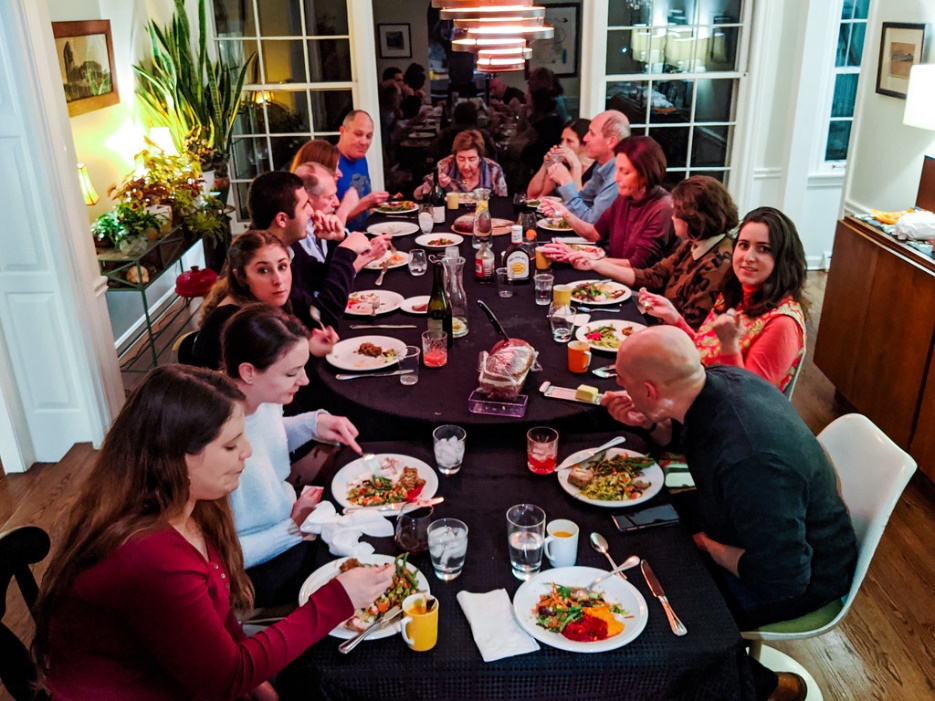 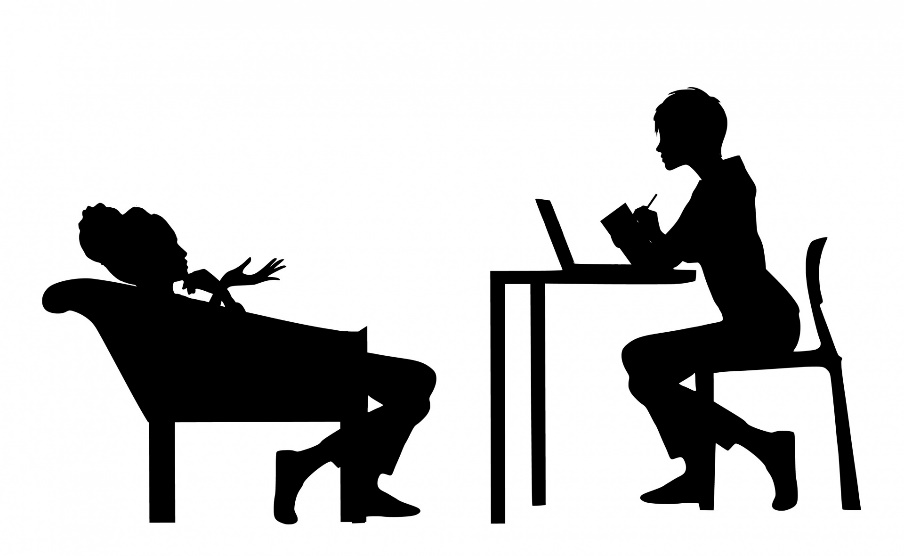 VS
Everyone talks at once.  No one waits for anyone.(Asynchronous)
Talk, wait, talk...  Super polite.(Synchronous)
7
Non-blocking
That's why we need callback functions!
Why is JavaScript called a "non-blocking" language?
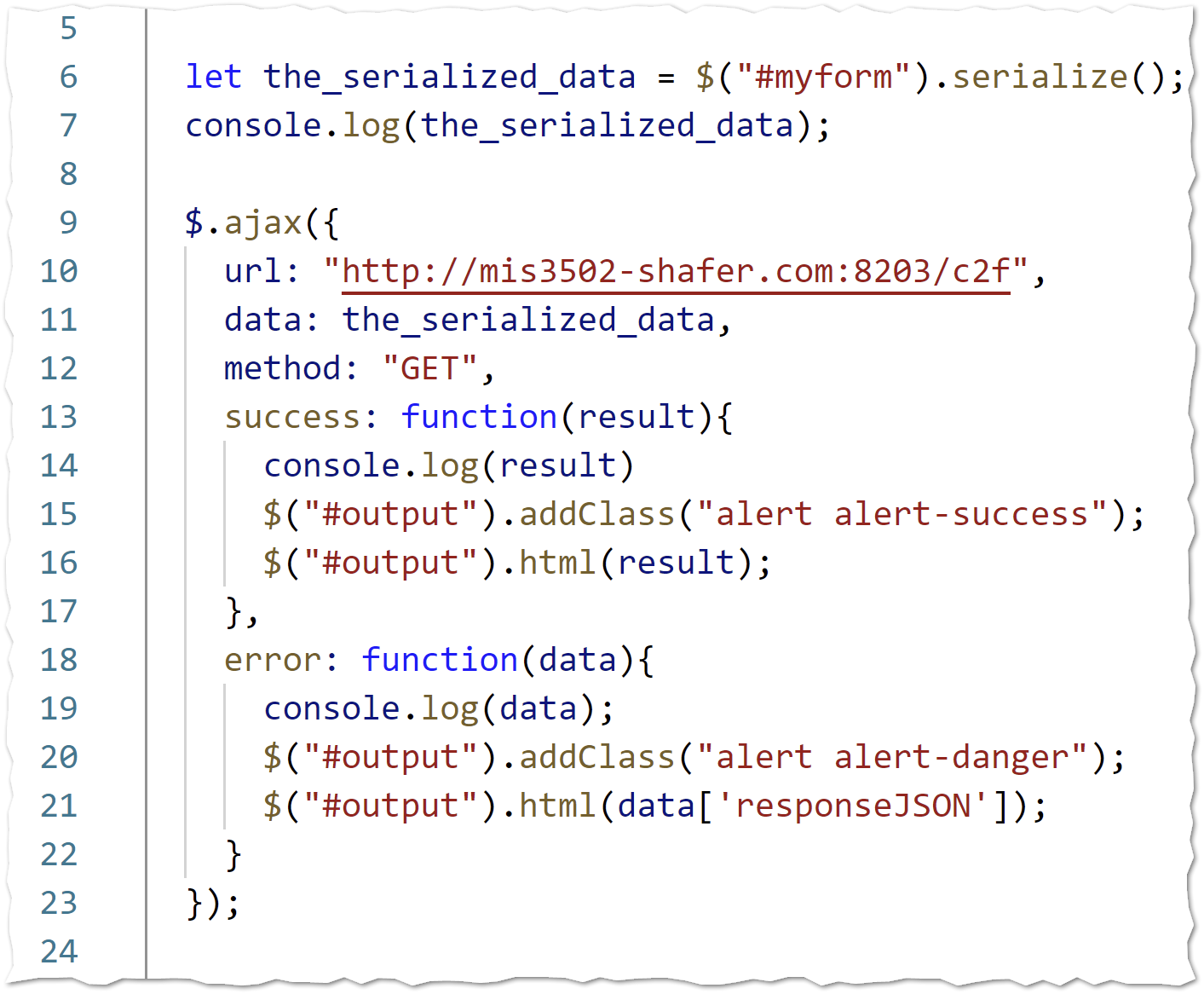 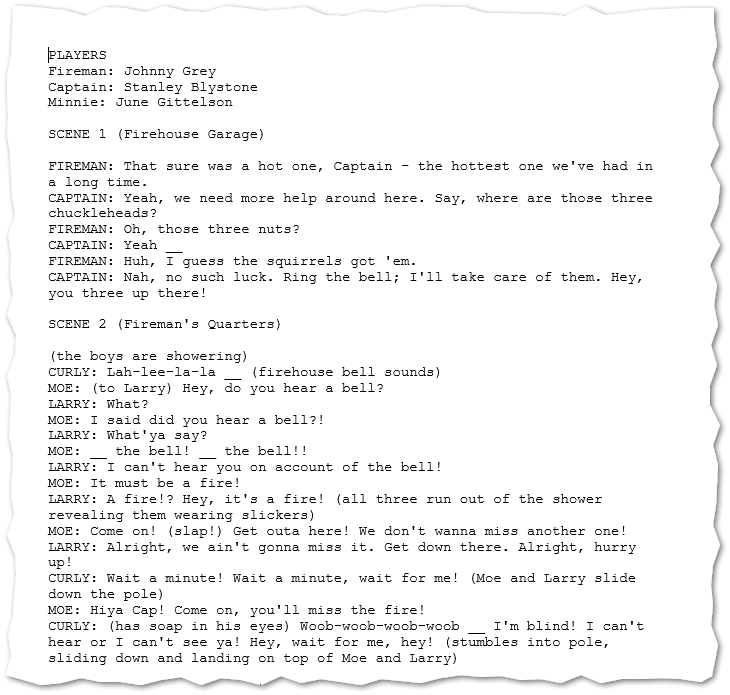 VS
When we call a resource that is outside the script, the script will not wait.  The script will not be "blocked".
8
Why this matters…
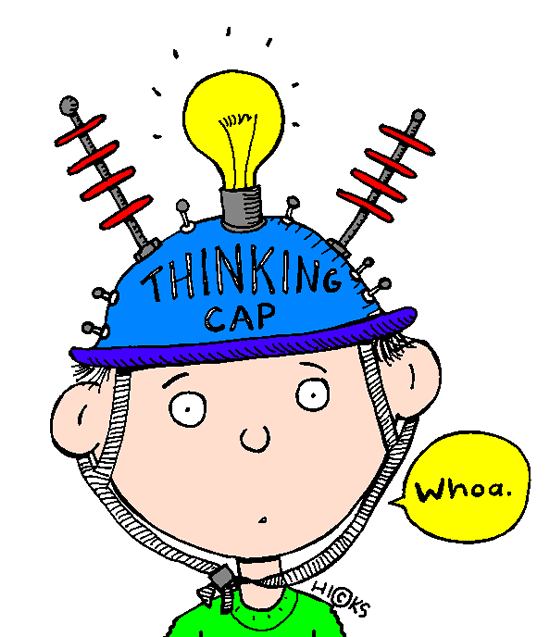 Often, this behavior is exactly what we want.  The www is full of resources, and it is not realistic to think that everything will run like clockwork!
But .. Sometimes… we need to put multiple asynchronous tasks in sequence.
Slide 9
So… what can we do?
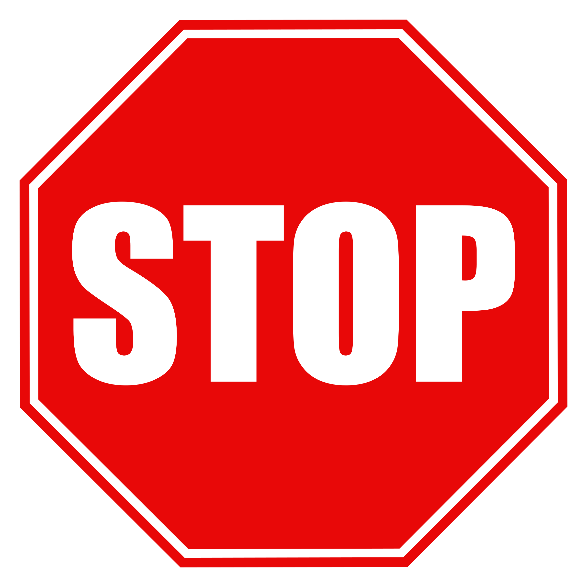 With today's demo file, I will illustrate three different approaches to getting multiple, asynchronous calls, to work in a desired sequence.

Basically, we'll be forcing JavaScript to do something that is contrary to its nature!  By nature, JavaScript is non-blocking when it processes calls to external resources. 

But sometimes I want that blocking behavior.  Sometimes I want to wait.  How can I get blocking behavior when I want it?

The three different approaches are:

Chain the functions together using their callback functions.  (Perhaps the easiest.)

Store intermediate results in the DOM.  Trigger on DOM changes. (A bit harder, but more flexible.)

Use async / await from ES 2017.   (The most modern approach.)
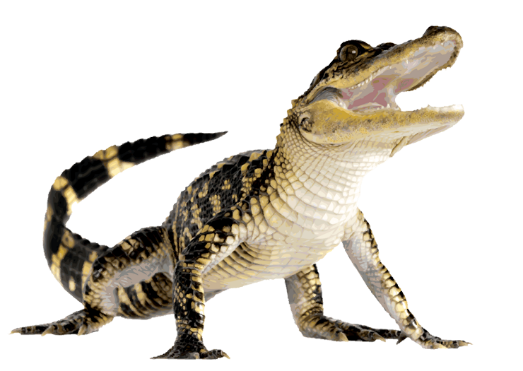 Remember, there's more than one way to skin an alligator!
10
Why are we using sync-mysql?
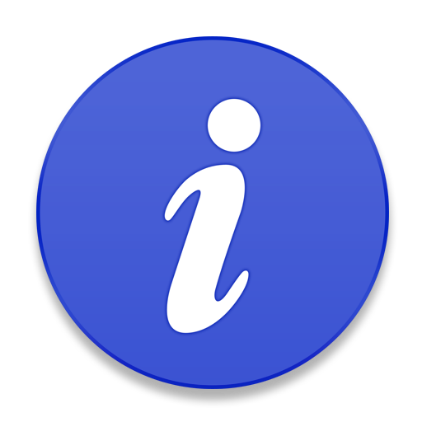 You may have noticed that we are using:
let MySql = require('sync-mysql');

And not:

let MySql = require('mysql');






This is an important distinction!  We are using the “sync-mysql” package here so that every SQL call does not require a callback function.  By using this package, we are saying that our database queries will be executed synchronously.
Very, very popular.  However, it introduces complexity we want to avoid!
11
A hypothetical example (Synchronous database calls, Server-side Code)
let larryMoeCurly = (res)=>{

  txtSQLLarry = 'Some SQL statement’;  let results = connection.query(txtSQLLarry);
  let X = results[0];  //waiting for X here
  txtSQLMoe = 'Another SQL statement that uses variable X’;  let results = connection.query(txtSQLMoe); 
  let Y = results[0];  //waiting for Y here
  txtSQLCurly = 'Yet another SQL statement’;  let results = connection.query(txtSQLCurly); 
  return formatres(res,results,200);});
Database
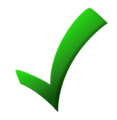 12
A hypothetical example (Asynchronous database calls, Server-side Code)
let larry = (res)=>{
 let txtSQL = 'Some SQL statement’; connection.query(txtSQL,function(error,results,fields){ let X = results[0]['column']; moe(res,X);});

let moe = (res,variableX)=>{
 let txtSQL = 'Another SQL statement that uses variable X’; connection.query(txtSQL,function(error,results,fields){ let Y = results[0]['another_column']; curly(res,Y);});

let curly = (res)=>{
 let txtSQL = 'Yet another SQL statement’; connection.query(txtSQL,function(error,results,fields){ responseWrite(res,results,200);});
Database
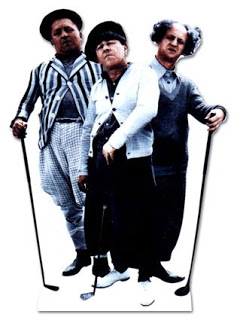 13
Management Information Systems
DISCUSS:  In choosing sync-mysql, we made a big *management* decision.  Was it the right one?
CONS:

Less popular than the "mysql" package.
More likely to be discontinued some day.  Long term support is questionable.
Worse performance
PROS:

Easier to use.

Code is more concise, more readable.
14
What we have seen so far…
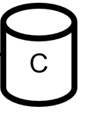 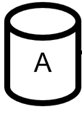 (Database)
(Your Lambda code)
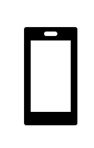 (Client-side code)
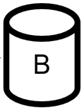 (We used jQuery to make Ajax requests)
(Third-party API)
15
The final frontier…
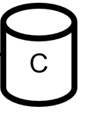 jQuery does not run here!
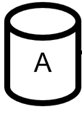 (Database)
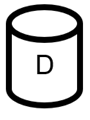 (Your Lambda code)
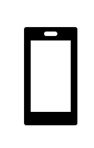 (We can use Axios to make Ajax requests)
(Third-party API)
(Client-side code)
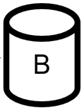 (We used jQuery to make Ajax requests)
Sometimes we do this to manage credentials.  (Because I don’t want my API key on the client.)
Sometimes I do this to comply with CORS restrictions
(Third-party API)
16
What is CORS again?
CORS is short for Cross Origin Resource Sharing.
CORS is an industry accepted convention for communicating how the owners of a Web Service API want it to be used.
If you are using a third-party API, you can’t change the CORS policy of the API.  You are not the owner!  You must figure out a way to comply with the policy. 
Most CORS errors students encounter are the result of typos and/or AWS configuration mistakes.
But sometimes… you have a legitimate CORS restriction.  Axios on the server-side can help you do that.
17
Examples of Axios code
axios.get(url).then((response)=>{});
– OR –
let response = await axios.get(url);
These are just examples… there is a lot more detail here: https://axios-http.com/
There’s also: 
axios.post()
axios.put()
axios.patch()
axios.delete()

Can you believe it? 
But wait, this is different from $.ajax … I don’t like it.

Yep. But when you use new npm package, you don’t get to choose sytntax that is “comfortable”.
FYI – I don’t think memorizing the axios syntax is important for  you.

But it is important that you when to use axios, and that you be able to read and apply the documentation.
The variable response will be a JSON object.  Typically, you want the data attribute of that object.  As in:response["data"]
18
Let’s do an experiment with https://forismatic.com/en/api/
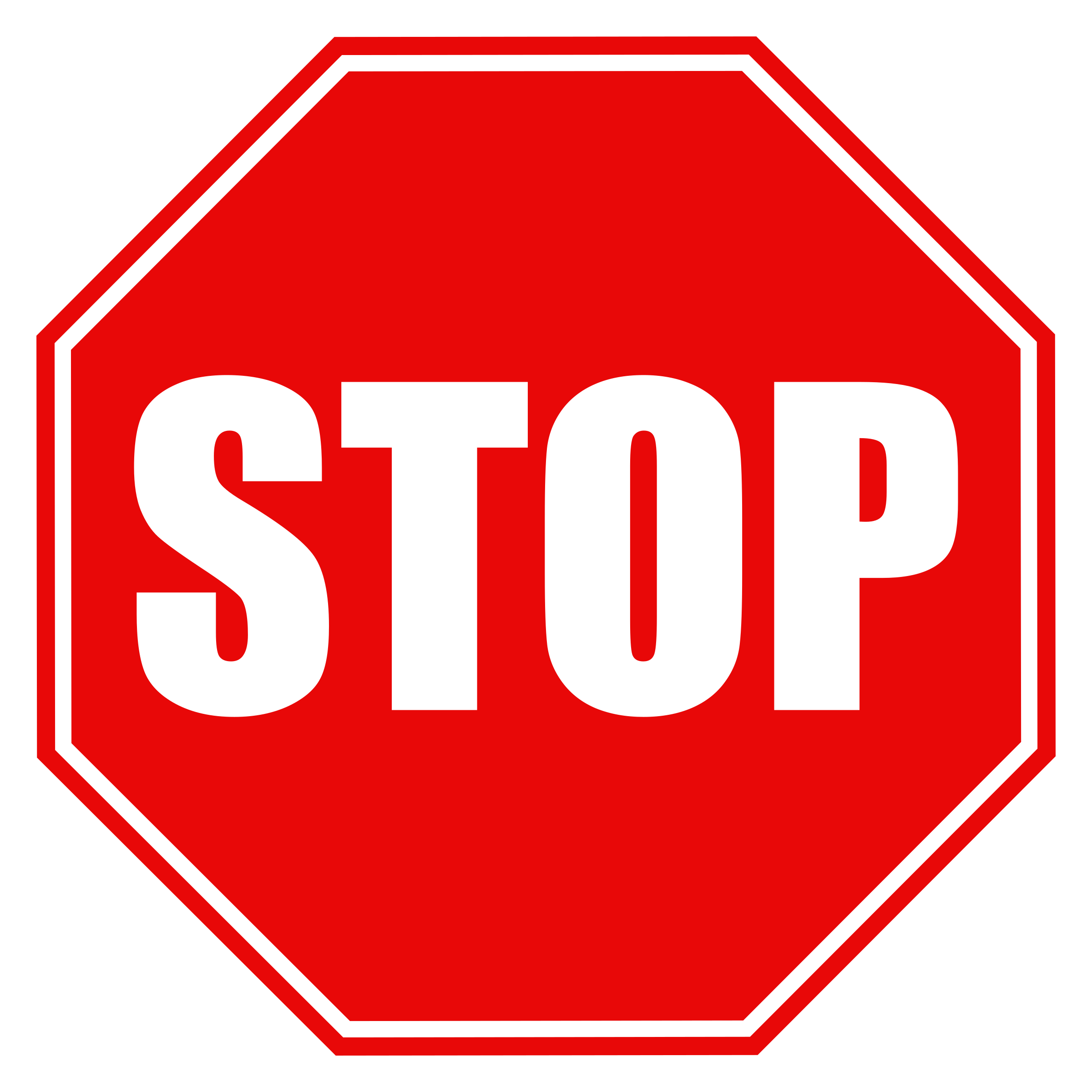 Sample: http://api.forismatic.com/api/1.0/json?method=getQuote&lang=en&format=text
19
Summary
Secret Tip
Here
Here are some things students should be able to answer with confidence.

What does it mean that JavaScript is a "non-blocking" language?
Identify situations where JavaScript code will behave synchronously, and when it will behave asynchronously?
Describe three different approaches to force asynchronous responses to be executed in sequence.
Callback functions used in succession
Listening for a change event on an HTML tag (and how we did it!)
The async/await mechanism from ES 2017 (and how we did it!)
Verbalize why asynchronous code is inherently faster that synchronous code.
What are some differences between the "sync-mysql" npm package and the "mysql" npm package?
Explain what Axios is, and why it is needed.
20